PHARYNX
By
Dr Abulmaaty MohamedAssistant professor Anatomy & Embryology Mutah University
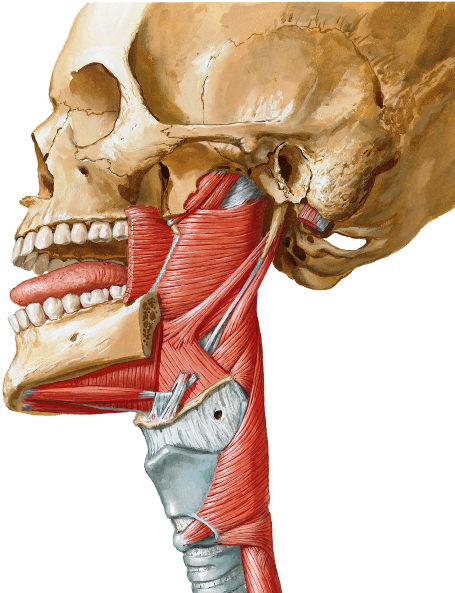 PHARYNX
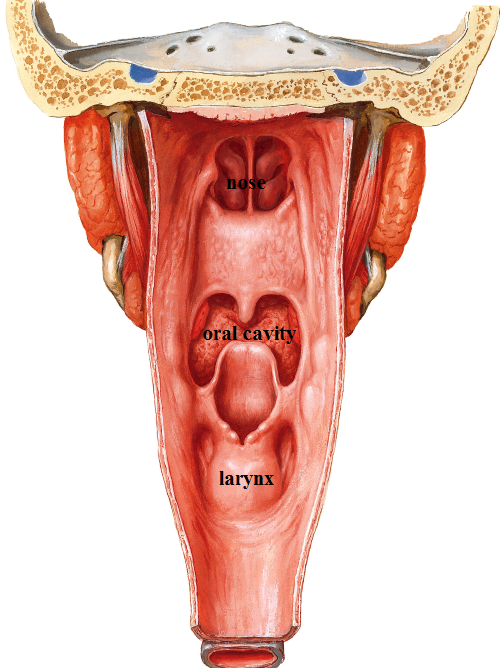 Def.:  
fibromuscular tube
defective anteriorly
lying behind nasal cavity,
                      oral cavity 
                      and larynx.
 Extent: 
from base of skull
to 6th cervical vertebra, 
where it continues with oesophagus.
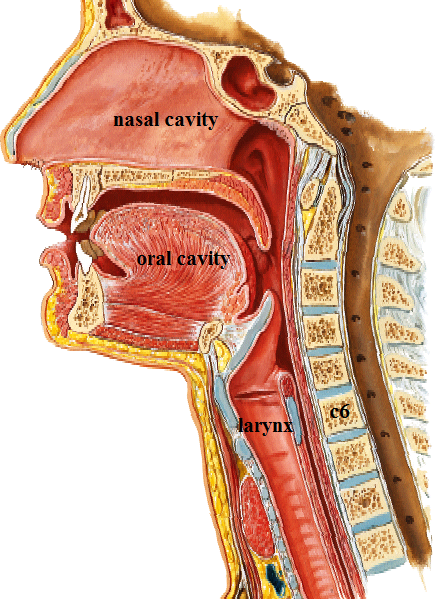 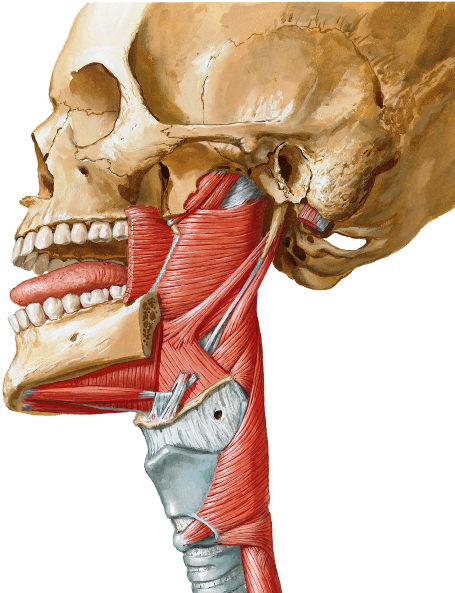 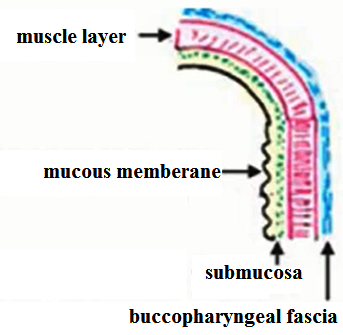 PHARYNX
Structure: From inside outwards
1-mucous membrane
2-submucosa (connective tissue layer)
3-muscle layer.
4-buccopharyngeal fascia 
Muscles:
3 constrictor muscles: 
forming circular outer layer.
3 longitudinal  muscles:
 forming longitudinal inner layer
Buccopharyngeal fascia: 
covering the outer surface of constrictors.
submucosa:
It is loose connective tissue but its upper part is thickened forming pharyngobasilar fascia.
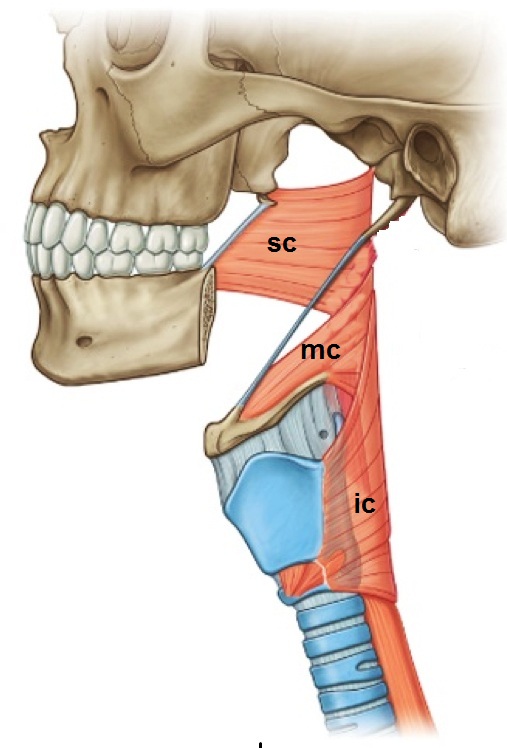 PHARYNX
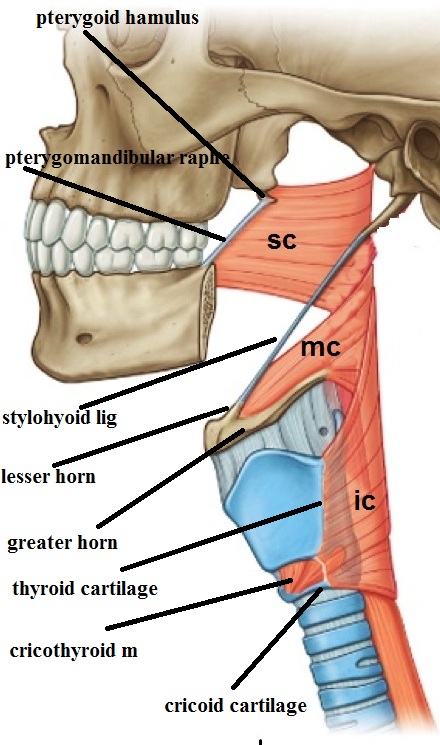 Muscles:
Superior constrictor:- arise from
-Pterygoid hamulus &Pterygomandibular raphe
-Post. end of mylohyoid line 
Middle constrictor:- arise from
-lower port of stylohyoid ligament.
-Lesser & greater horns of hyoid bone.
Inferior constrictor:- arise from	
- oblique line of thyroid cartilage
-Fibrous arch bridging cricothyroid muscle
-Side of cricoid cartilage
I.:- All form pharyngeal raphe that is fixed superiorly to pharyngeal tubercle in base of skull
Action:-Sequential contraction  from above downwards moving the bolus towards esophagus.
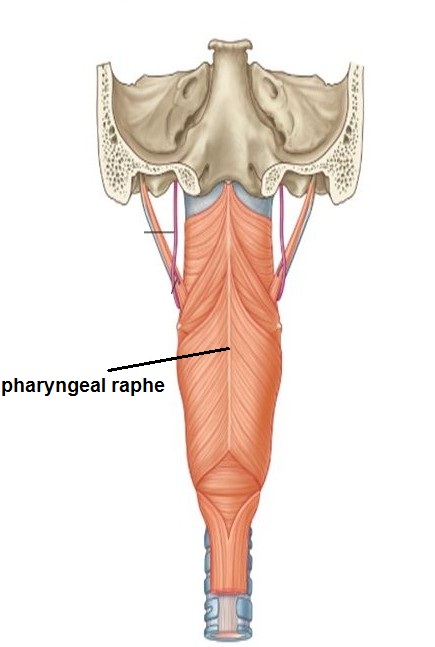 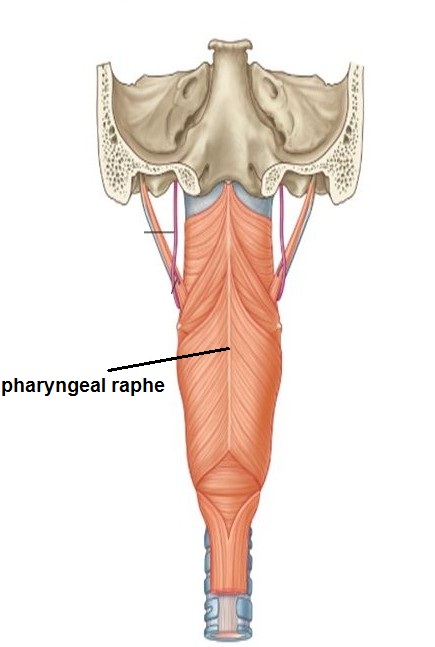 PHARYNX
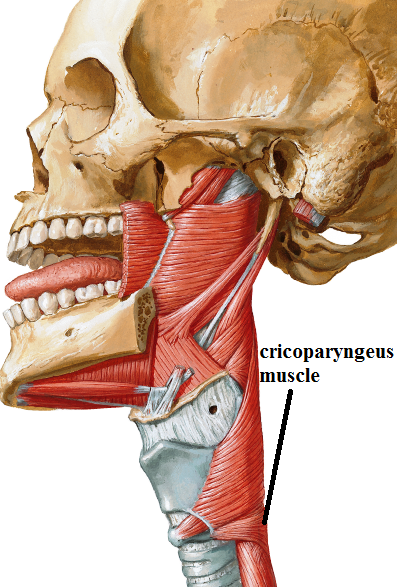 Muscles:
N.B.1:-middle constrictor  overlaps the superior constrictor enclosing it. 
&Inferior constrictor , overlaps and encloses the middle .
N.B.2:- lower fibres of inferior constrictor arise from one side of cricoid and pass uninterrupted to other side of cricoid cartilage, this part is called cricopharyngeus muscle which forms a sphincter that open only for passage of a bolus during swallowing. This part also is the narrowest part of GIT except appendix.
pharynx
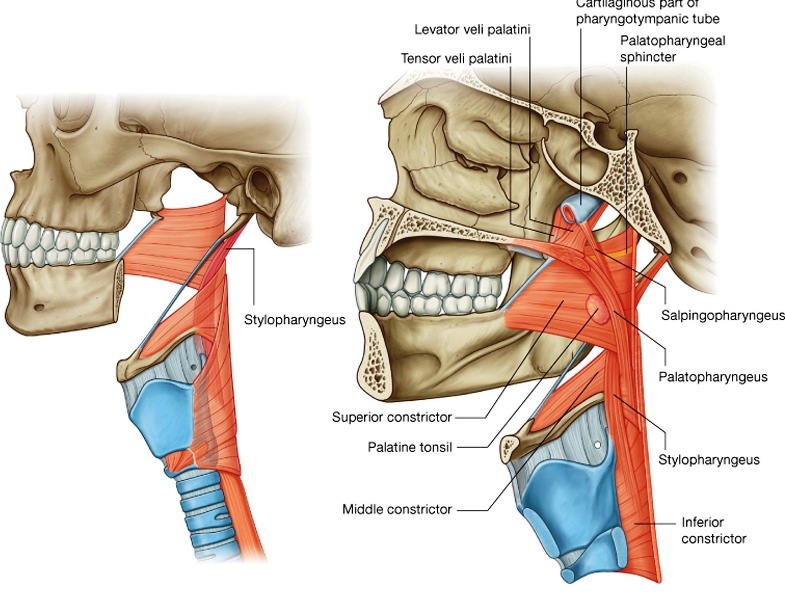 Gaps in pharyngeal wall 
(parts defective in constrictors)
a-Between superior constrictor and base of skull: 
For Auditory tube
      Levator palati muscle.
      Tensor palate muscle.
 b-Between superior and middle constrictors :
 for Stylopharyngeus muscle.
       Glossopharyngeal nerve
c-Between middle and inferior constrictors :
 for   Internal laryngeal n.
         Superior laryngeal art.
pharynx
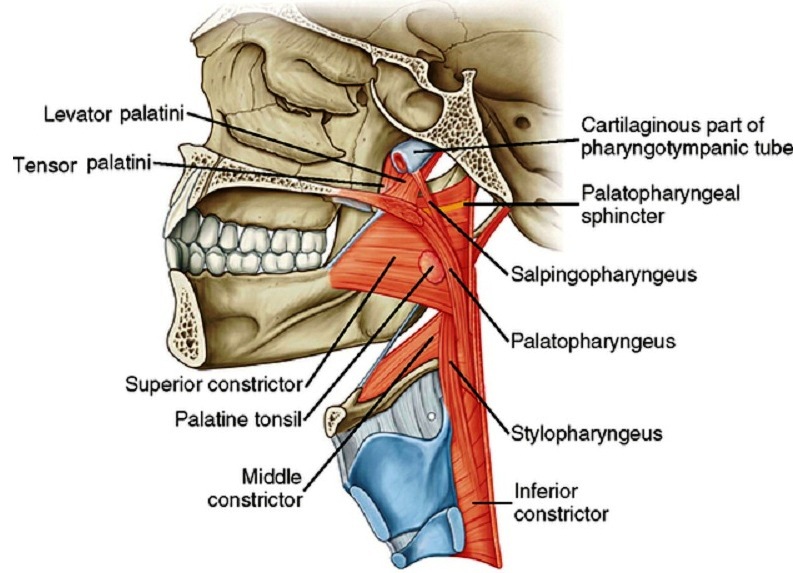 Muscles:
Palatogpharyngeus
O.:- upper surface of palatine aponeurosis	 post. border of thyroid lamina.
 I.:- - Side wall of pharynx inner to constrictors
Salpingopharyngus	
O.:- cartilaginous part of auditory tube
I.:- spread on inner aspect of constrictors.
Stylopharyngeus 	
O.:- styloid process	
I.:-.-post. border of thyroid lamina.
-spread on inner aspect of constrictors 
A.:- ALL elevate the pharynx during swallowing so that the pharyngeal wall shorten
pharynx
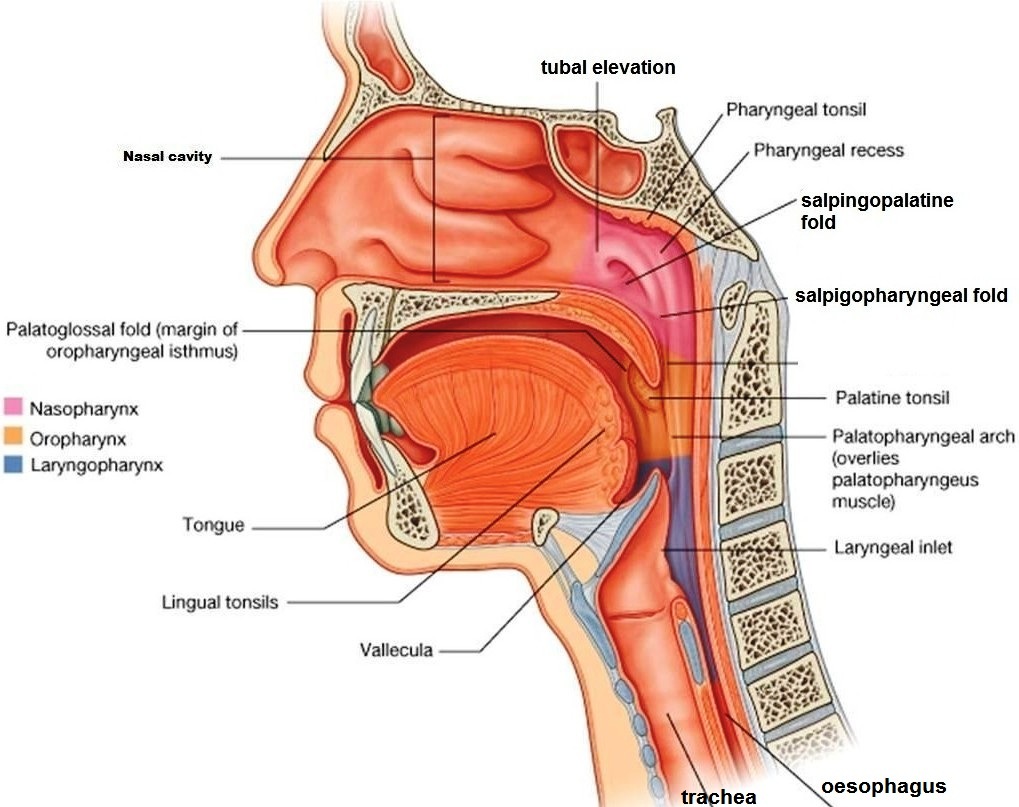 Cavity of pharynx:
 Internally pharyngeal cavity
 is divided into 3 parts:
 I-Nasopharynx:
Lies behind nasal cavity
Extent: from base of skull 
            to level of soft palate
Features:
1-Opening of auditory tube
in the side wall just above of soft palate
2-Tubal elevation
3-Salpingopalatine fold:
Produced by levator palati 
extends from below the opening of auditory tube to soft palate.
pharynx
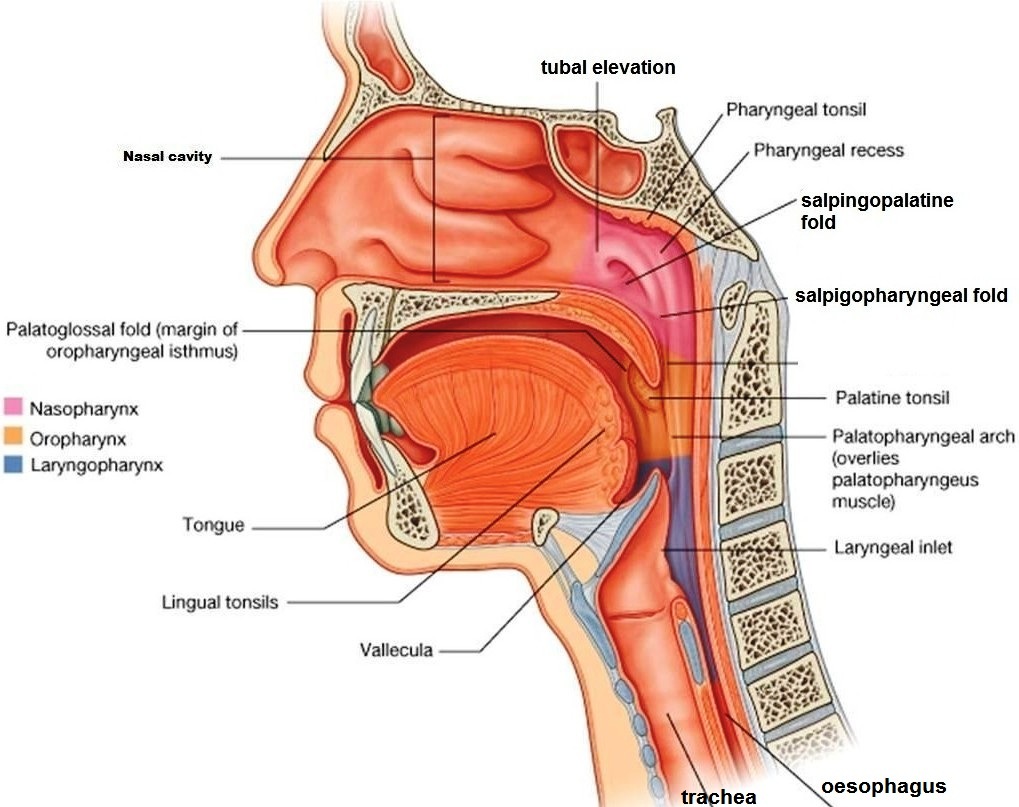 I-Nasopharynx:
Features: 
4-Salpingopharyngeal fold
-Produced by salpingopharyngus muscle
-Extend from post. part of tubal elevation to fades away on the side wall of pharynx.
5-Pharyngeal recess
Depression just behind tubal elevation.
6-Pharyngeal isthmus
The junction between nasopharynx and oropharynx Bounded by soft palate
anteriorly and wall of pharynx opposite to soft palate posteriorly.
It is closed during swallowing by approximation of soft palate and the opposite wall of pharynx
pharynx
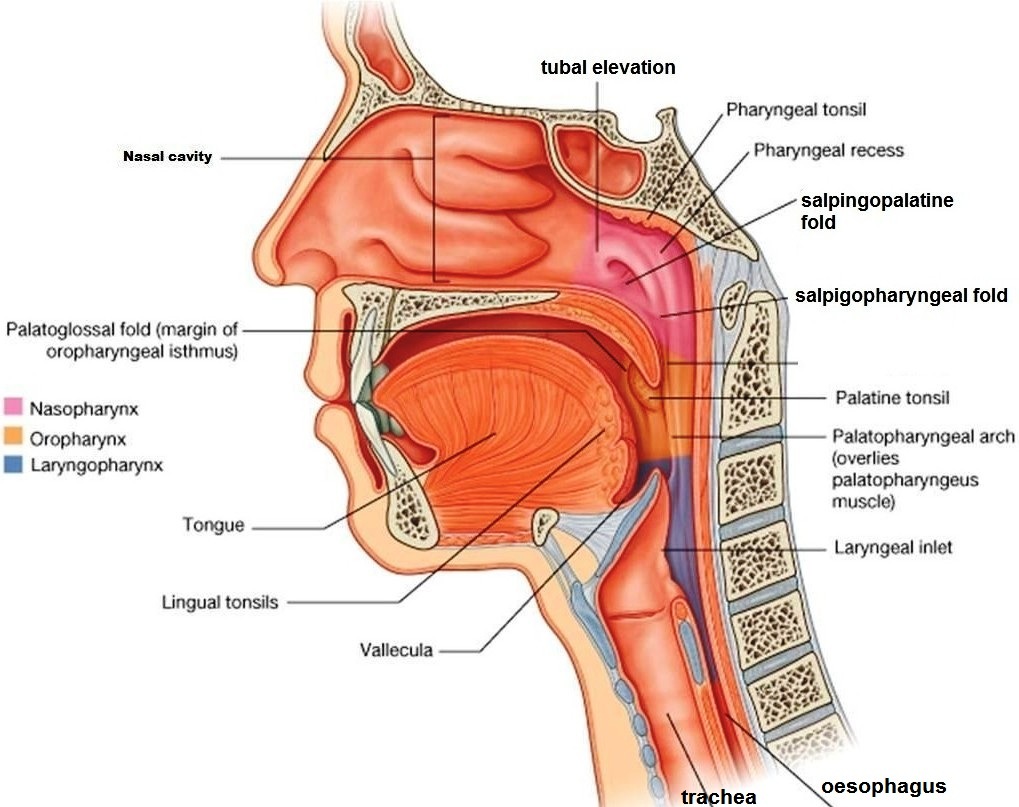 I-Nasopharynx: 
Features: 
7-Pharyngeal tonsils	collection of lymphoid tissue at meeting of roof and post. wall.
 In children, if it is enlarged, it is called adenoids that can close nasopharynx completely leading to oral breathing.
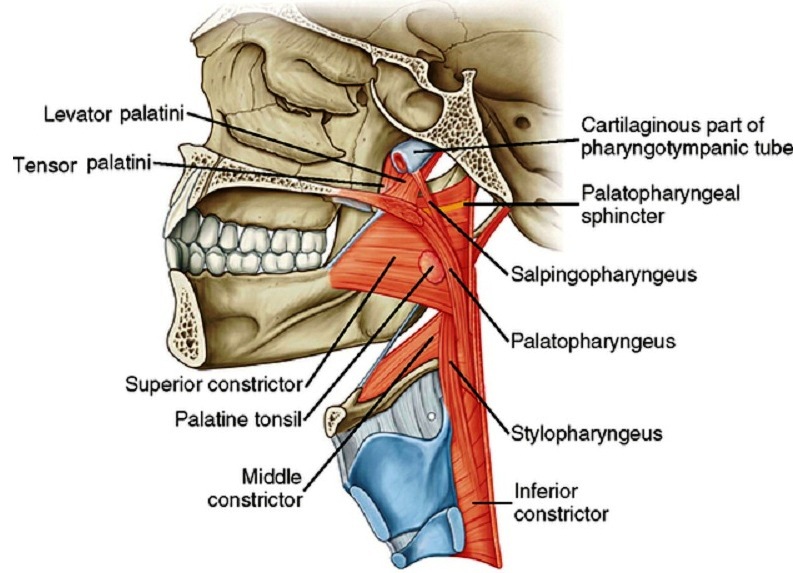 pharynx
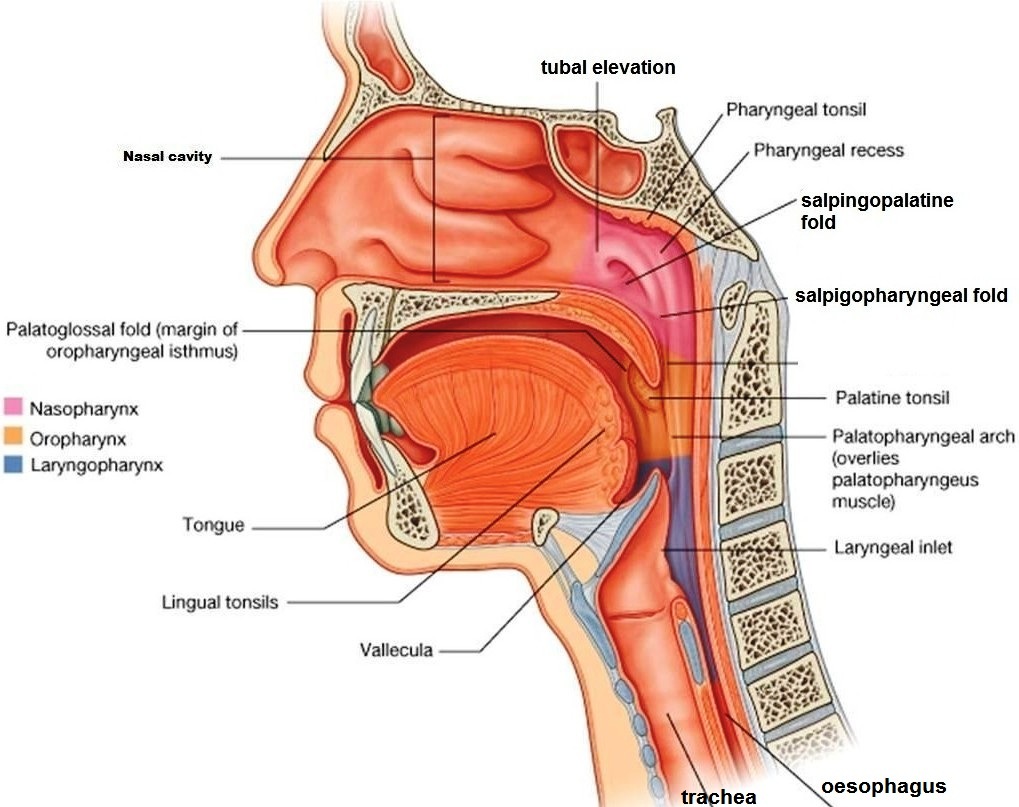 II-Oropharynx : 
Lies behind oral cavity
Extent: from post. border of soft palate 
             to upper border of epiglottis .
Features:
1-Its ant. wall is formed by
 back of tongue and
 oropharyngeal isthmus.
 The latter is the opening
 communicating between oropharynx and mouth
pharynx
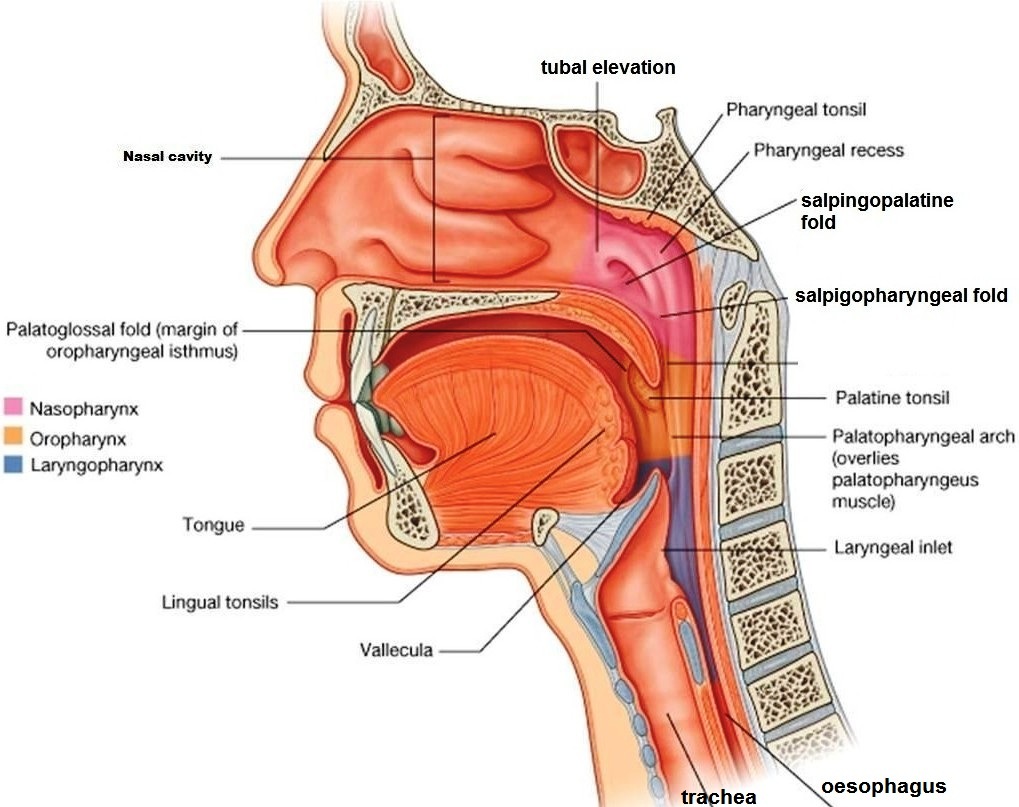 II-Oropharynx : 
Features:
2- Palatine tonsil:
def.: collection of lymphatic tissue projecting into the oropharynx just behind Palatoglossal arch.
Site: Tonsillar fossa:
 the part of side wall of oropharynx
 lodging the tonsil it is bounded by:
-Palatoglossal arches: anteriorly,
-Palatopharyngeal arches; posteriorly.
-Soft palate: above.
-Tongue: below.    
-floor: sup. constrictor
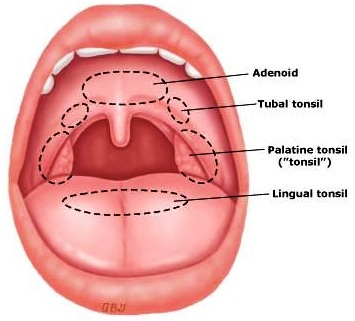 pharynx
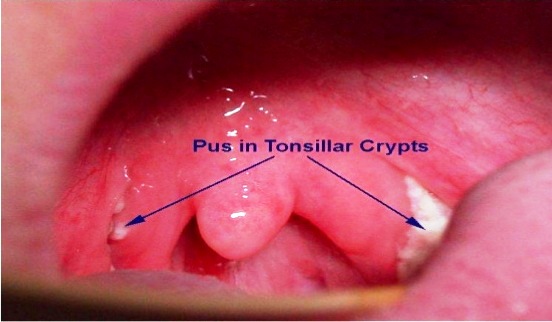 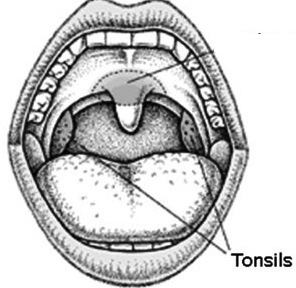 II-Oropharynx : 
Features:
2- Palatine tonsil:
Tonsillar crypts: the medial surface
 of tonsil is covered by
 mucous membrane. 
Minute tubular extensions 
from the mucous membrane
invaginate the tonsil, 
end blindly within the collection of 
lymphoid tissue and open 
on the surface of the mucous membrane.
Blood supply : main blood supply is tonsillar artery,
 a branch of facial art.
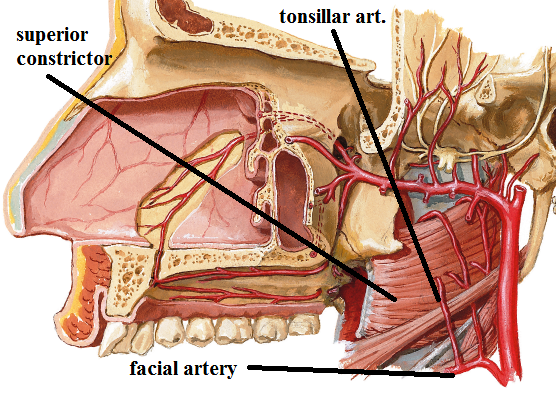 pharynx
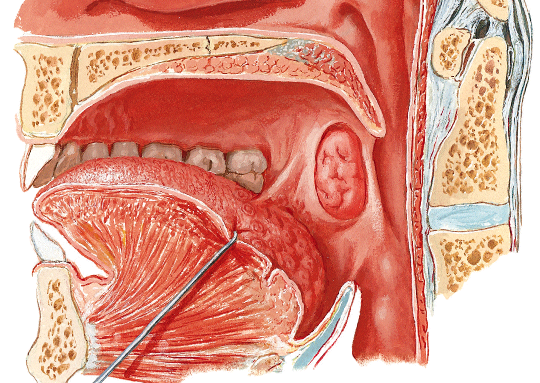 II-Oropharynx : 
Features:
3- Median glossoepiglotic fold:
 fold of mucous membrane
 connects back of tongue with
 front of upper part of epiglottis, 
4- Vallecula: 
depression on each side
 of median glossoepiglotic fold.
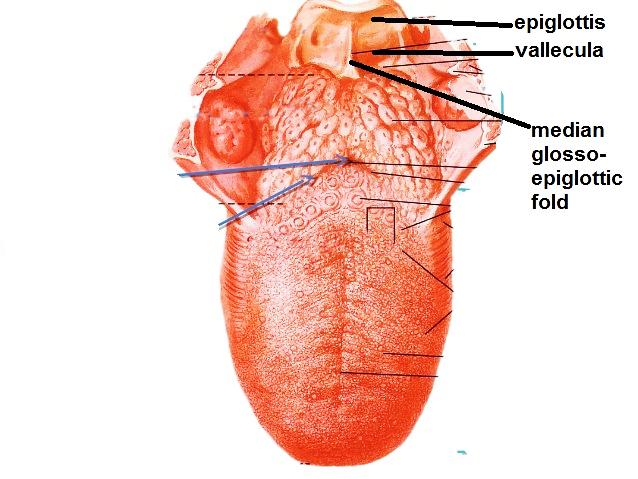 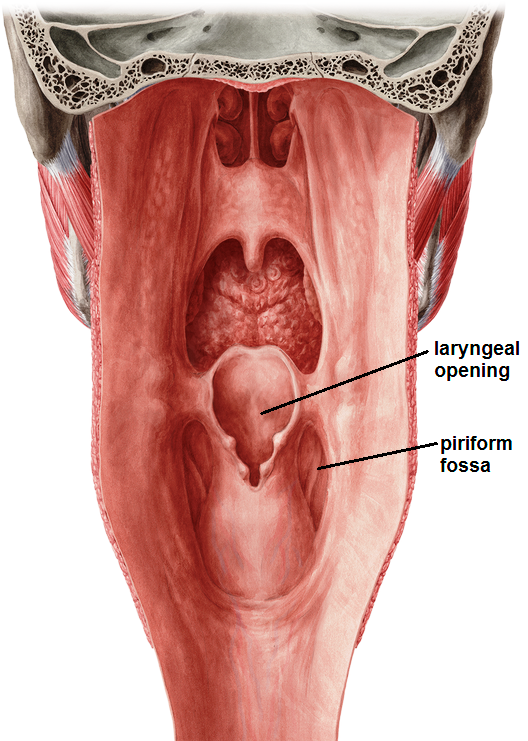 pharynx
lll- Laryngopharynx: 
Lies opposite to larynx
Extent: from upper border of epiglottis 
            to lower border of cricoid cartilage. 
Features:-
1-its ant. Wall: receives the upper opening of larynx (laryngeal inlet).
2- Piriform fossa: recess lined by mucous membrane lying on the side of laryngeal inlet and is supplied by int. laryngeal n.
It is tapering inferiorly.
pharynx
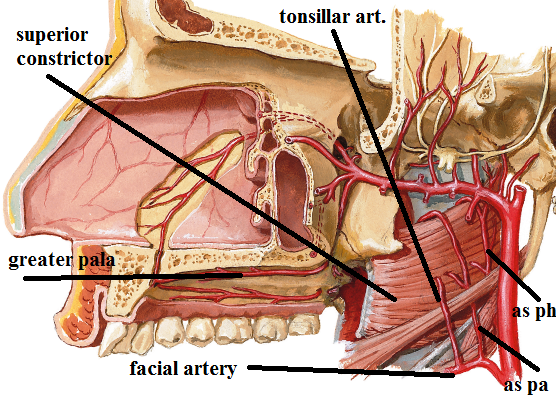 Arterial supply : 
-Pharyngeal br of maxillary art.
-Greater palatine art 
-Ascending pharyngeal art.      
-Ascending palatine art.
-Tonsillar art   
Sup. Laryngeal art.
-Inf. laryngeal art.
Venous drainage:
-Veins from pharynx end in
 the pharyngeal plexus, which drains into IJV
Lymphatic drainage:
-Retropharyngeal LNs	
-Deep cervical LNs
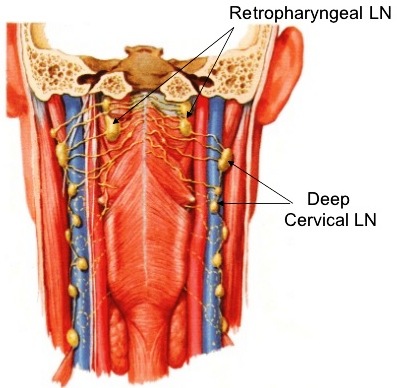 pharynx
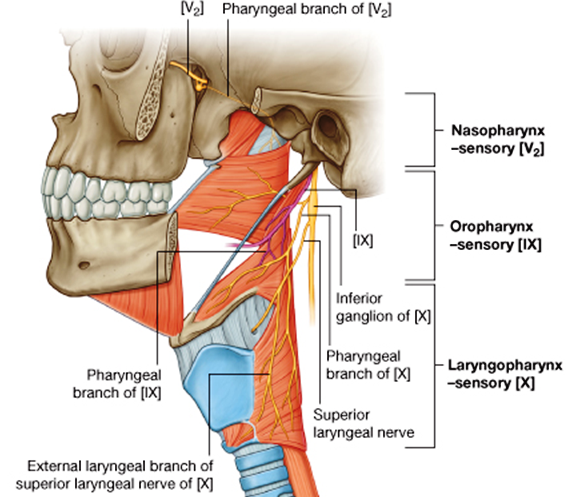 Nerve supply:
Motor:
all muscles of pharynx are supplied by pharyngeal br. of vagus. through pharyngeal plexus except stylopharyngeus which is supplied by glossopharyngeal n. 
Sensory:
-Nasopharynx: pharyngeal br. of pterygopalatine ganglion
(its sensory fibres are derived from maxillary n.)
-Oropharynx: pharyngeal brs of glossopharyngeal n. through pharyngeal plexus.
-Laryngopharynx: - Internal laryngeal n.
                               - Recurrent laryngeal n.
THANQ